A-1. 新規事業概要
必須
提出用
1
A-1. 新規事業概要
必須
サンプル
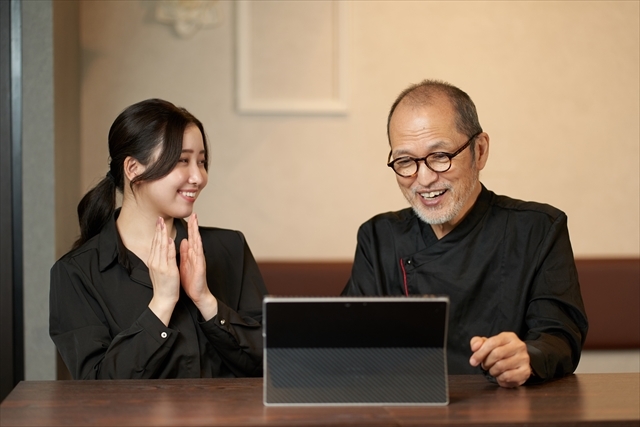 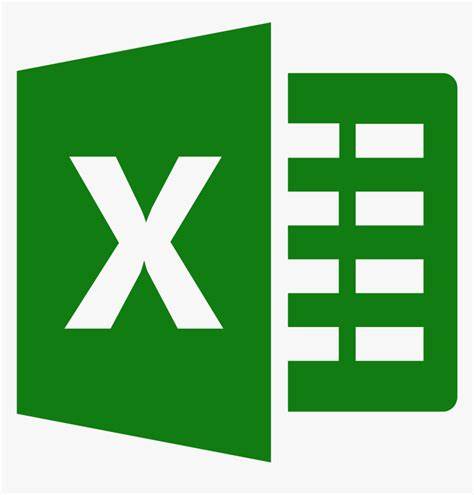 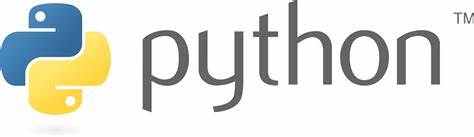 ×
15時間
2
A-2. 新規事業概要
必須
提出用
3
A-2. 新規事業概要
必須
サンプル
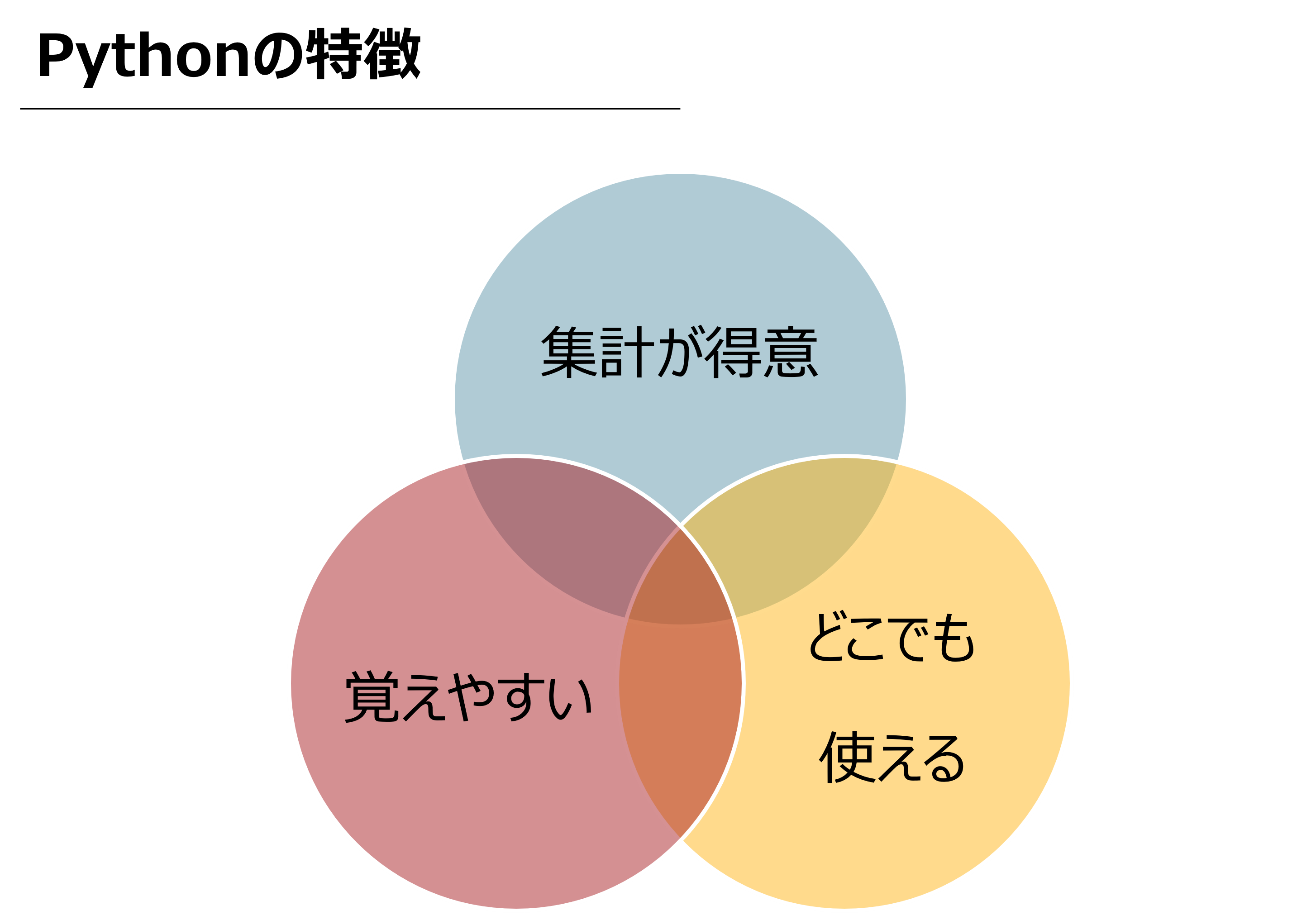 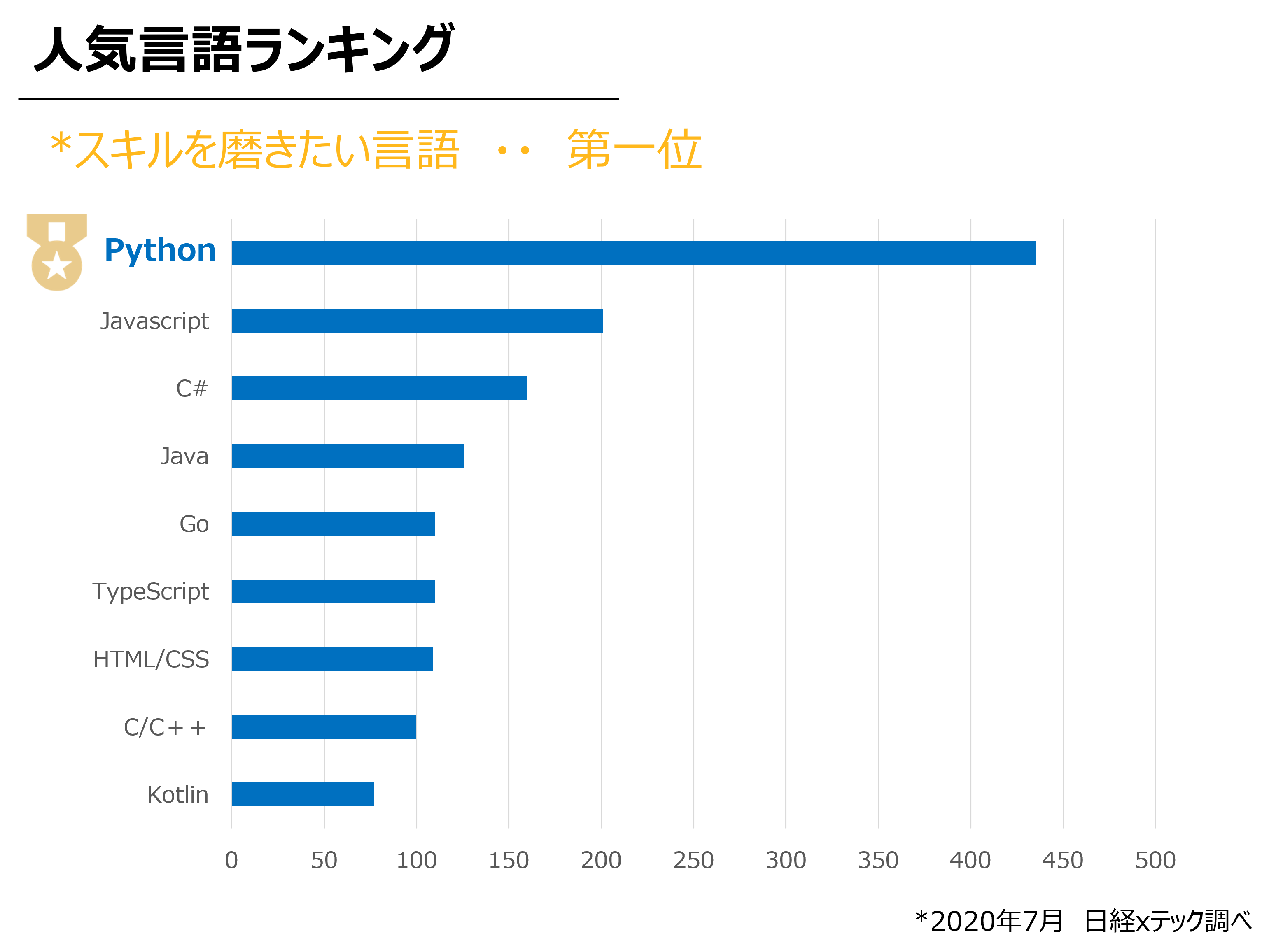 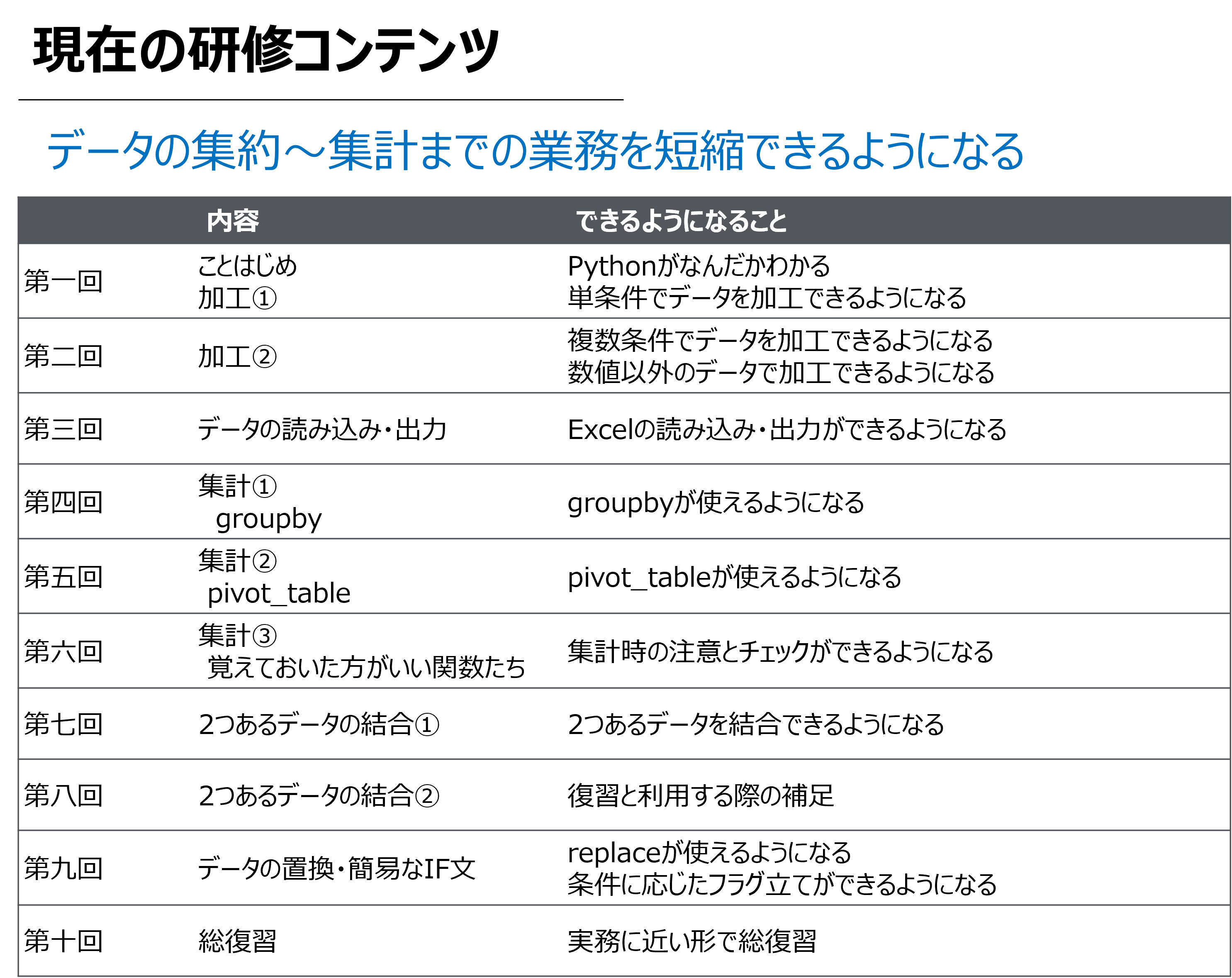 4
B. ビジネスモデル
任意
提出用
利用者
事業
事業者
5
B. ビジネスモデル
任意
サンプル
利用者
経営者
従業員
オンライン授業
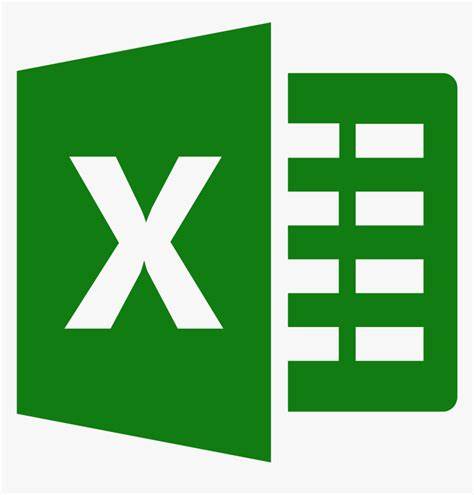 ×
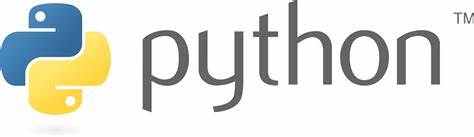 事業
15時間
販売
¥
講師
研修コンテンツ
業務委託
開発・改善
事業者
湘南ベルマーレ
6
C. ターゲット市場
任意
提出用
最大ターゲット市場
コアターゲット市場
7
C. ターゲット市場
任意
サンプル
最大ターゲット市場
コアターゲット市場
8
D. 収益構造
任意
提出用
9
D. 収益構造
任意
サンプル
10
E. クラブで取組む意義
任意
提出用
11
E. クラブで取組む意義
任意
サンプル
12
F. 運用体制
任意
提出用
13
F. 運用体制
任意
サンプル
14
ビジネスモデル
図解ツールキット
配布版
2022.08.09 更新 Ver.5.1
注：本ツールキットはダウンロードしてpower pointでお使いいただくか、コピーを作成いただきgoogleスライドで編集いただくものです。
編集権限の付与は行なっておりませんのであらかじめご了承ください。
©図解総研 (Licensed under CC BY 4.0)
図解はこの３つの要素でつくられている
主体とは？
矢印とは？
補足とは？
ビジネスにおける重要な関係者・物のこと
主体の間を流れる重要な関係性のこと
主体や矢印だけでは描ききれない重要な情報のこと
モノの流れ
1
2
3
利用者
カネの流れ
4
5
6
ビジネスモデルで重要な情報を補足コメントとして入れる
¥
事業
情報の流れ
7
8
9
事業者
入れ子
モノ・カネ・情報はそれぞれマークがつく。入れ子の場合は包含されるほうに●がつく。必ず存在するわけではない流れには点線を使う。
主体は3×3の9マスにおさめるルール。上から3段の構造で、上段は利用者、中段は事業、下段は事業者を置く共通の形式になっている。
なぜこの主体があるのか？なぜこの矢印があるのか？この固有名詞はどんな意味か？など、初めて見た人にもわかりやすいように書く。
ビジネスモデル図解ツールキット
主
体
←イメージに近いものを配置すればOK　正解があるわけではない
¥
ヒト
会社
カネ
モノ
情報
スマホ
店舗
その他
モノの流れ
カネの流れ
モノの流れ
情報の流れ
矢
印
補
足
関係性の矢印の
意味を説明する
コメント
説明がないと理解が成り立たない
コメントを入れる
カネの流れ
¥
¥
¥
¥
情報の流れ
コメントは
14px以上で
補足的に入れる
コメントは吹き出しに入れる
また、感動するポイントもなるべく入れる
従属関係
¥
コメントの位置は
上下どちらでも可
見やすい方で
カネやモノの流れの時も同様
A
B
全
体
ビジネスモデル図解は、そのビジネスにおいて最も重要な経営資源や価値の流れを可視化するためのツール（3×3におさめるルール）
BはAに属して
いることを表す
図解をよむ７つのステップ
6
まずは中央の縦列をみる
1
そして四隅をみる
情報の流れ
だれが関係？提携している企業や、重要な関係会社はいるか？
5
だれに？その事業はだれのためにおこなわれるのか？
なにを？なにが事業としておこなわれるのか？製品が入ることも
だれが？だれがその事業をおこなっているのか？
1
関係者など
利用者
情報の流れ
カネの流れ
モノの流れ
¥
2
7
情報の流れ
4
5
2
さらに矢印(や補足)を見る
情報の流れ
3
次に中央の横列をみる
何が価値か？利用者は何を価値と感じ対価を支払っているか？（利用者にとっての経済合理性）
どう稼ぐか？事業者はどういう価値でこの事業の経済合理性を支えるか？（事業者にとっての経済合理性）
4
事業名
事業者の価値
利用者の価値
カネの流れ
カネの流れ
¥
¥
5
3
6
※4,5についてはビジネスモデル2.0図鑑ではルール化していなかったが、その後多くのワークショップを開催する中で意味を加えたもの。利用者と事業者の双方の視点での経済合理性を確認することができる。
※この図はサンプルです。特定のビジネスを指すわけではありません
関係会社など
●●株式会社
どんな流れがある？モノ・カネ・情報の流れがどうなっているか？
7
主体が入らないことも必ずしも3×3のすべてのマスが埋まっている必要はない
×
Spotify：サブスクかつフリーミアムの音楽ストリーミングサービス
月に2億人以上が
利用しているサービス
図解の例
利用者
ユーザー
課金すると広告が非表示になるフリーミアムなモデル
広告を聞くことで
無料になる
広告の配信
月額課金
サービス
¥
事業
曲配信
アーティスト
広告
Spotify
出稿
¥
¥
¥
再生
報酬
運営
売上
¥
¥
事業者
契約料
広告費
レーベル
Spotify Technology
広告主
事業名：事業のひとこと説明
※こちらのシートをコピーして
編集すると便利です
図解の例
利用者
情報の流れ
利用者
関係者など
ビジネスモデルで重要な情報を補足コメントとして入れる
情報の流れ
カネの流れ
情報の流れ
¥
¥
モノの流れ
カネの流れ
情報の流れ
ビジネスモデルで重要な情報を補足コメントとして入れる
事業
利用者の価値
事業者の価値
事業名
情報の流れ
カネの流れ
¥
¥
¥
運営
売上
ビジネスモデルで重要な情報を補足コメントとして入れる
¥
¥
事業者
カネの流れ
カネの流れ
関係会社など
事業者
関係会社など